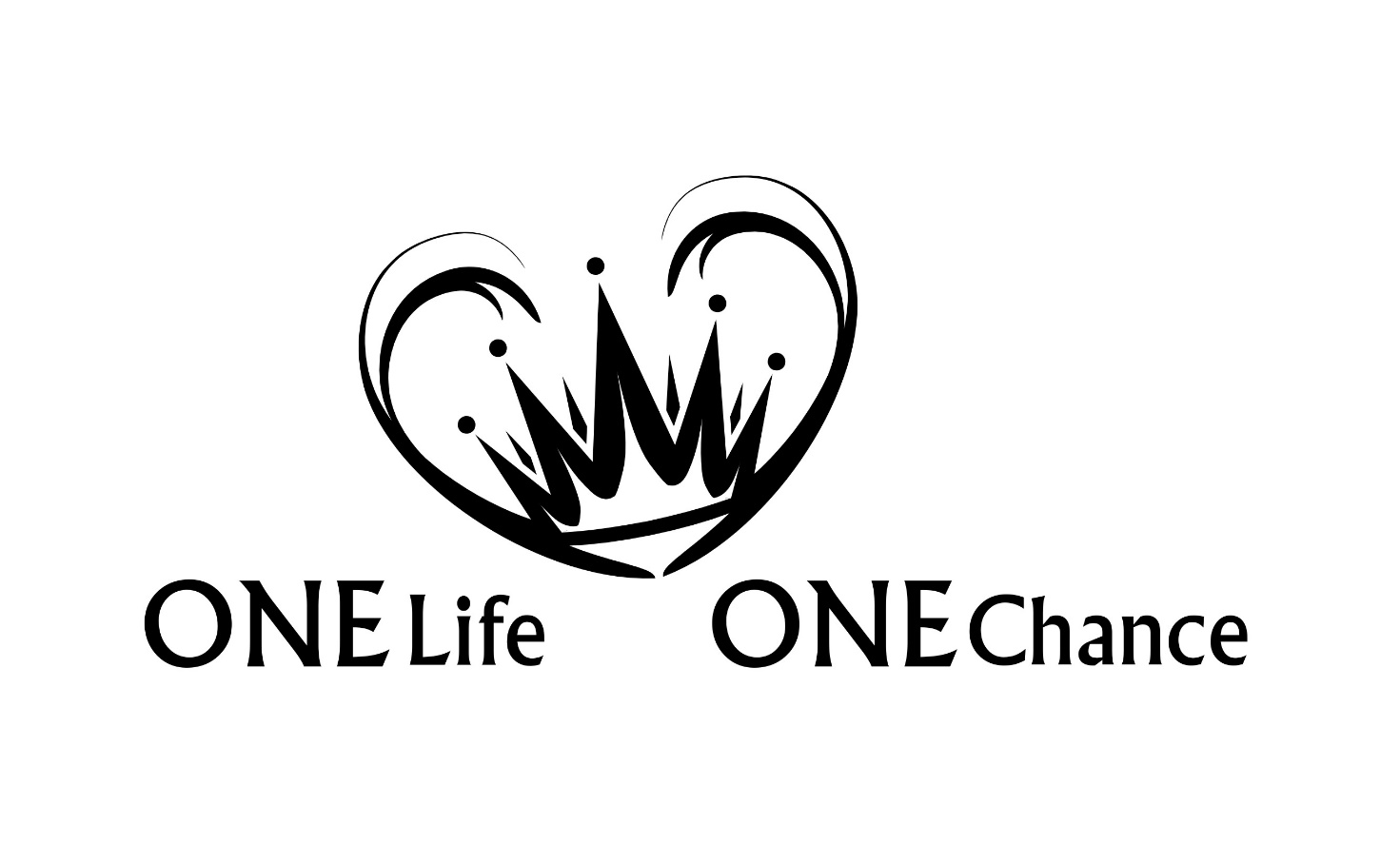 Joel
Joel
Kapitel: 4 | Verse: 73
Joel | Aus der Dunkelheit …
			- ins Licht des Herrn Jesus
Datierung – um ca. 880 v.Chr.
Der Tag des Herrn
Einteilung
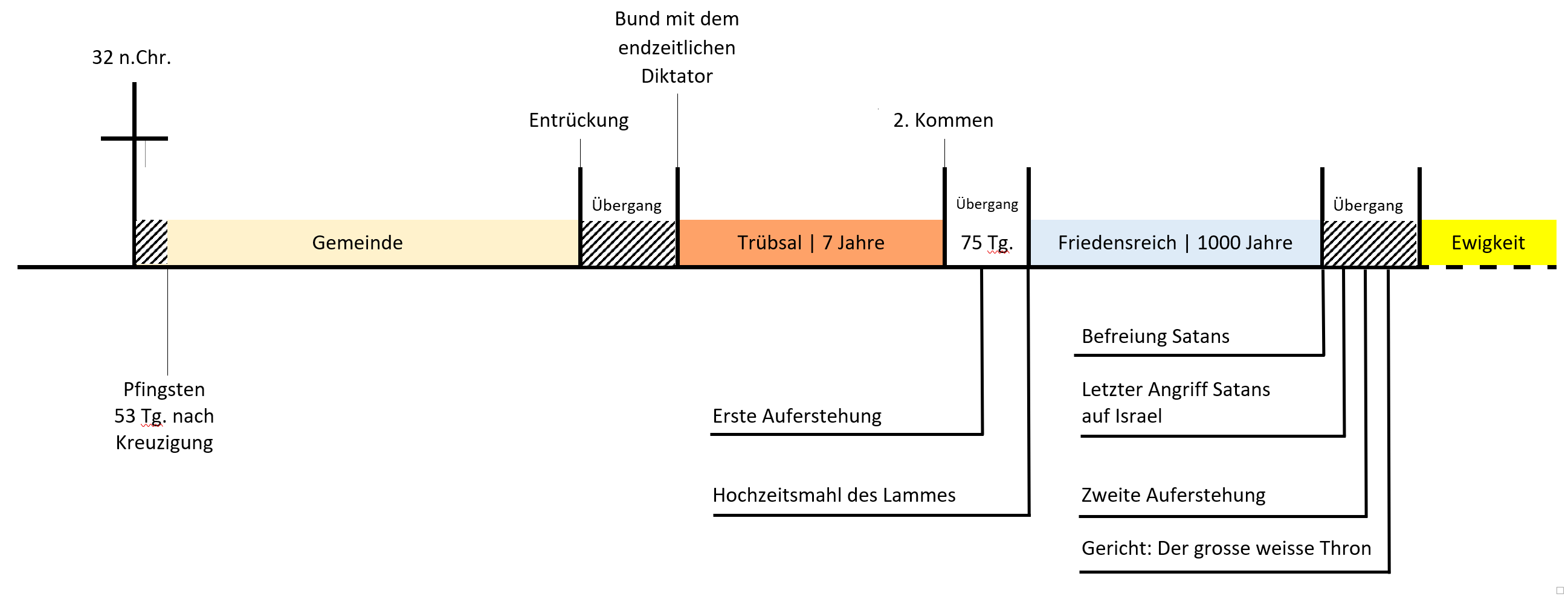 "Von da an begann Jesus zu predigen und zu sagen: 
Tut Buße, denn das Reich der Himmel ist nahe 
gekommen!" (Mt 4,17)
"Aber ich habe gegen dich, dass du deine erste Liebe 
verlassen hast. 5 Denke nun daran, wovon du gefallen 
bist, und tue Buße und tue die ersten Werke! Wenn aber 
nicht, so komme ich ⟨zu⟩ dir und werde deinen Leuchter 
von seiner Stelle wegrücken, wenn du nicht Buße tust." 
						(Offb 2,5)
Busse und Umkehr setzt Gottes Gnade frei. 
Unbussfertigkeit führt unweigerlich ins Verderben!
"Und der HERR eiferte für sein Land, und er hatte Mitleid 
mit seinem Volk. 19 Und der HERR antwortete und sprach 
zu seinem Volk: Siehe, ich sende euch das Korn und den 
Most und das Öl, dass ihr davon satt werdet; und ich werde 
euch nicht mehr zu ⟨einem Gegenstand der⟩ Verhöhnung 
machen unter den Nationen. 20 Und ich werde »den von 
Norden [König des Nordens]« von euch entfernen und ihn 
in ein dürres und ödes Land vertreiben, seine Vorhut in das 
vordere Meer (Tote Meer) und seine Nachhut in das hintere 
Meer (Mittelmeer). Und sein Gestank wird aufsteigen, und 
aufsteigen wird sein Verwesungsgeruch, denn großgetan hat er." 
								(2,18-20)
Das übernatürliche Wirken des 
Heiligen Geistes in den Zeitaltern Gottes
"Und danach wird es geschehen, dass ich meinen 
Geist ausgießen werde über alles Fleisch. Und eure 
Söhne und eure Töchter werden weissagen, eure 
Greise werden Träume haben, eure jungen Männer 
werden Visionen sehen. 2 Und selbst über die Knechte 
und über die Mägde werde ich in jenen Tagen meinen 
Geist ausgießen. 3 Und ich werde Wunderzeichen geben 
am Himmel und auf der Erde: Blut und Feuer und 
Rauchsäulen. 4 Die Sonne wird sich in Finsternis verwandeln 
und der Mond in Blut, ehe der Tag des HERRN kommt, der 
große und furchtbare. 5 Und es wird geschehen: Jeder, der 
den Namen des HERRN anruft, wird gerettet werden. Denn 
auf dem Berg Zion und in Jerusalem wird Rettung sein, wie 
der HERR gesprochen hat, und unter den Übriggebliebenen, 
die der HERR berufen wird." (3,1-5)
"Denn siehe, in jenen Tagen und zu jener Zeit, 
wenn ich das Geschick [Gefangenschaft] Judas 
und Jerusalems wenden werde, 2 dann werde 
ich alle Nationen versammeln und sie ins Tal 
Joschafat hinabführen. Und ich werde dort mit 
ihnen ins Gericht gehen wegen meines Volkes 
und meines Erbteils Israel, das sie unter die 
Nationen zerstreut haben." (4,1-3)
"Ruft dies unter den Nationen aus, heiligt einen Krieg, 
erweckt die Helden! Herankommen und heraufziehen 
sollen alle Kriegsleute! 10 Schmiedet eure Pflugscharen 
zu Schwertern und eure Winzermesser zu Lanzen! Der 
Schwache sage: Ich bin ein Held! 11 Eilt und kommt her, 
all ihr Nationen ringsumher, und versammelt euch! Dahin, 
HERR, sende deine Helden hinab! 12 Die Nationen sollen 
sich aufmachen und hinaufziehen ins Tal Joschafat! Denn 
dort werde ich sitzen, um alle Nationen ringsumher zu richten. 
13 Legt die Sichel an! Denn die Ernte ist reif. Kommt, stampft! 
Denn die Kelter ist voll, die Kelterkufen fließen über. Denn groß 
ist ihre Bosheit." (4,9-13)
"Scharen ⟨über⟩ Scharen im Tal der Entscheidung; denn 
nahe ist der Tag des HERRN im Tal der Entscheidung. 
15 Die Sonne und der Mond verfinstern sich, und die 
Sterne verlieren ihren Glanz. 16 Und der HERR brüllt aus 
Zion und lässt aus Jerusalem seine Stimme erschallen, 
und Himmel und Erde erbeben. Und der HERR ist eine 
Zuflucht für sein Volk und eine Bergfestung für die Söhne 
Israel. 17 Und ihr werdet erkennen, dass ich, der HERR, 
euer Gott bin, der auf Zion wohnt, meinem heiligen Berg. 
Und Jerusalem wird heilig sein, und Fremde werden es 
nicht mehr durchziehen." (4,14-17)
Dass Israel, d.h. ein gläubiger Überrest am Ende der 
Trübsal umkehren wird, wird an vielen Stellen in der 
Bibel gelehrt. Dieser Überrest wird eine geistliche 
Wiedergeburt erleben nachdem sie den Namen des 
Herrn angerufen haben, was wiederum zur Wieder-
kunft des Herrn mit seiner Gemeinde führen wird. 
In der Folge wird der Messias Israel zur führenden Nation 
erklären und ein 1000-jähriges Reich einführen. Mit dem 
Ende des 1000-jährigen Reiches endet die letzte der sieben 
Haushaltungen des Heilsplanes Gottes. In dem Sinn wird 
das Königreich Israel das letzte Weltreich auf dieser Erde 
darstellen, ehe die Himmel im Feuer verbrennen und die 
Elemente in der Glut zerschmelzen. Dann werden ein neuer 
Himmel und eine neue Erde geschaffen mit dem neuen Jerusalem, 
der heiligen Stadt, geschmückt wie eine Braut für ihren Bräutigam.
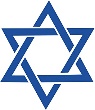 Auf diese Weise schliesst Joel sein Buch ab
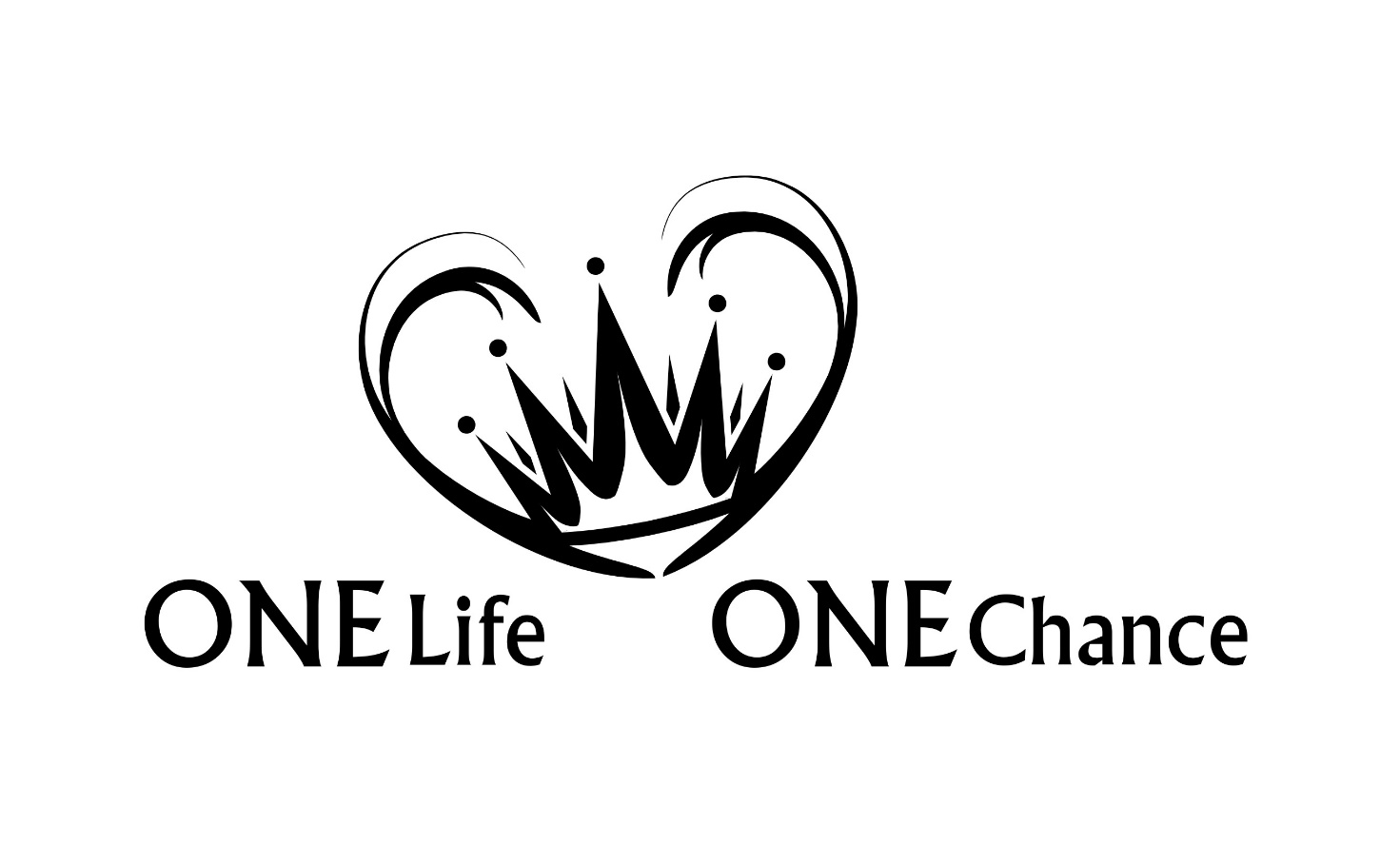 Joel